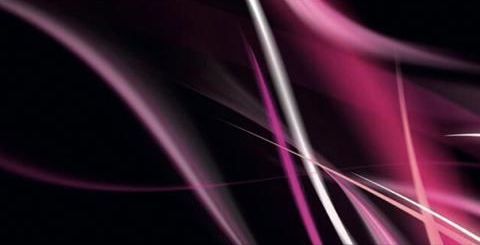 1
sağlık sistemleri ve güncel gelişmeler
BÖLÜM
paydaş analizi ve kurumsal sosyal sorumluluklar
6
Dr. Şahin Kavuncubaşı
Konular
Paydaş kavramı ve türleri
Stratejik paydaş yönetim süreci
Paydaş türleri
Paydaşlara yönelik stratejiler
Kurumsal sosyal sorumluluklar
Dr. Şahin Kavuncubaşı
9/16/2022
1
Yanıtını arayacağımız sorular
2
Paydaş kavramı ve türleri	


Stratejik paydaş yönetim süreci
Paydaş türleri
Paydaşlara yönelik stratejiler


Kurumsal sosyal sorumluluklar
Paydaş nedir? Paydaşlarımızı niçin öğrenmeliyiz?

Paydaş türleri nelerdir? Paydaşlarımızı nasıl sınıflandırabiliriz? Paydaşlarımıza karşı ne tür adımlar atabiliriz?

Kurumsal sosyal sorumluluklarımız nelerdir? Bu sorumlulukları kimler yerine getirir.
Konular
9/16/2022
paydaş kavramı
Kurumsal faaliyetleri ve performansı etkileyen, aynı zamanda da kurumsal faaliyetlerden ve kurumun performansından etkilenen kişi, grup ve kurumlardır.
niçin paydaşlarımızı incelemeliyiz?
Paydaşlar kurumsal faaliyetleri ve performansı etkiler.
Yönetim ekibi, 
paydaşlara yönelik stratejiler geliştirmek için tüm paydaşları ve bu paydaşların beklentilerini, beklentilerin karşılanması ve karşılanmaması halinde paydaşların yaratabileceği potansiyel destek ve tehditleri öğrenmeli;
Potansiyel desteği artırmaya, potansiyel tehditleri azaltmaya yönelik stratejiler geliştirmelidir.
Paydaşlar
Potansiyel* destekler
Paydaş stratejileri
Potansiyel tehditler
Paydaş stratejileri
*Potansiyel destek/tehdit: paydaşın olumlu veya olumsuz yönde  kurumsal performansı etkileyebilme gücüne sahip olabilmesidir.
stratejik paydaş yönetim süreci
Paydaşların
        Değerlendirilmesi
Paydaşların                
           Belirlenmesi
Stratejilerin Geliştirilmesi
Stratejilerin Uygulanması
Sonuçların 
          Değerlendirilmesi
[1]
[4]
[2]
Paydaşların
           Sınıflandırılması
[6]
[5]
[3]
Dış çevre paydaşları
İç çevre Paydaşları
Arayüzey Paydaşlar
Paydaşların kurum için yaratacağı tehditler ve destekler/fırsatlar nelerdir?
Destekleyici
İki ucu keskin bıçak
Engelleyici
Marjinal
Katılım
İşbirliği
Savunma
İzleme
.
Taktikler gelirme
Sorumlulukları yerine getirme
.
Paydaş yönetim stratejileri ve taktiklerinin  sonuçlarını değerlendirme
.
Geri Bildirim
5
[Speaker Notes: © Copyright Showeet.com – Creative & Free PowerPoint and Google Slides Templates]
adım 1.  paydaşların belirlenmesi
Kurumsal faaliyetleri ve performansı etkileyen, aynı zamanda da kurumsal faaliyetlerden ve kurumun performansından etkilenen kişi, grup ve kurumlar nelerdir?

Paydaşları nasıl sınıflandırabiliriz?

Paydaşlar kendi aralarında etkileşimi nasıl gelişmektedir?
çevre türüne göre paydaş türleri
GENEL ÇEVRE
Toplum
Devlet
Borsa
Finansal Kiralama
Medya
Hissedarlar
Portföy yönetim şirketleri
GÖREV ÇEVRESİ
Akreditasyon kurumları
Bankalar
Meslek örgütleri
Bölge Nüfusu
Tedarikçiler
Hasta yakınları
Sigorta 
      Kurumları
İÇ ÇEVRE
STK
Bağlı kurumlar
Hastalar
Rakipler
Personel
Sendikalar
Yönetim kurulu
Hissedarlar
Yöneticiler
Danışmanlar
Gönüllüler
etkileşim türüne göre paydaş türleri
Asli Paydaşlar
Kurum ile doğrudan etkileşimde olan ve kurumun performansını, işleyişini etkileyen paydaşlardır.  (Hastalar, tedarikçiler, SGK)
asli paydaşlar
Kurum ile doğrudan etkileşim halinde olmayan ancak kurum performansını, işleyişini etkileyen paydaşlardır.  (Rakipler, meslek örgütleri)
ikincil paydaşlar
İkincil Paydaşlar
çevre konumuna göre paydaş türleri
Dış Paydaşlar
Hastalar, hasta yakınları, rakipler, sigorta kurumları, kredi kurumları, tedarikçi firmalar, meslek örgütleri
dış paydaşlar
İç Paydaşlar
Ara Yüzey
Paydaşlar
Hissedarlar, tıpta uzmanlık eğitimi alan asistanlar, intörn hekimler, gönüllüler ve gönüllü organizasyonlar
ara yüzey  paydaşlar
Yönetim kurulu, kurum personeli, danışmanlar, yönetim ekibi.
İç paydaşlar
paydaşlar arasındaki etkileşimler
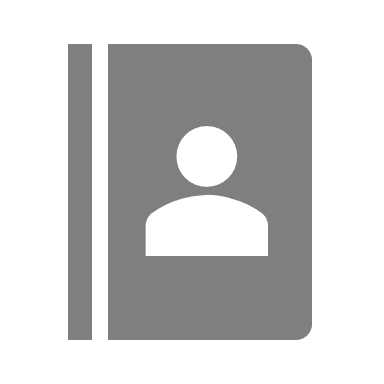 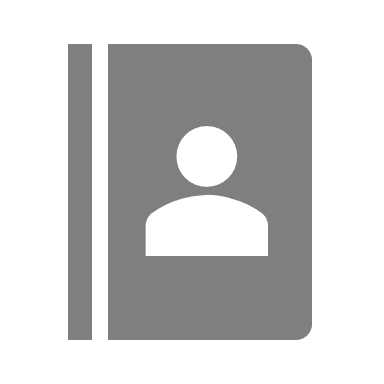 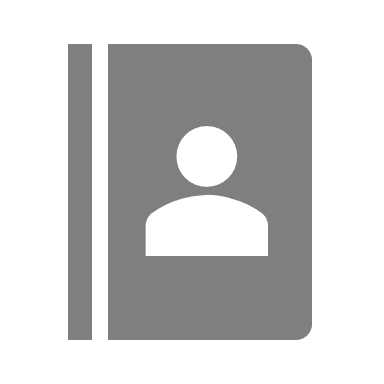 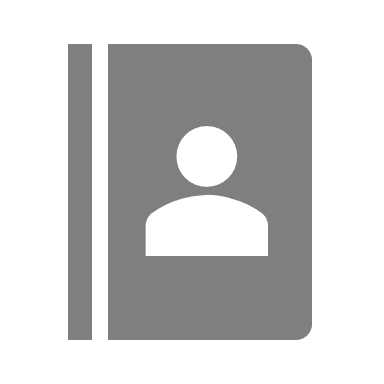 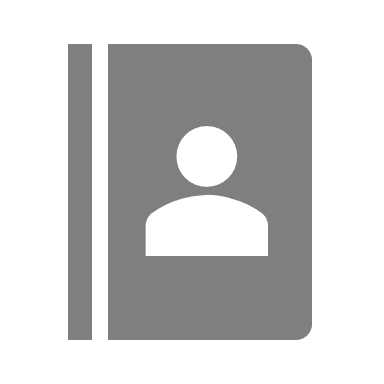 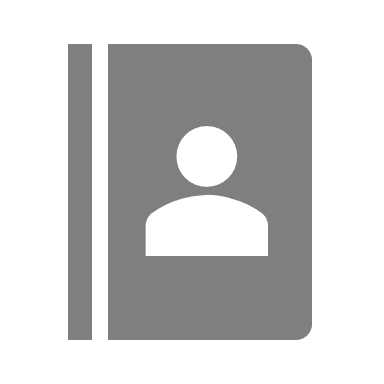 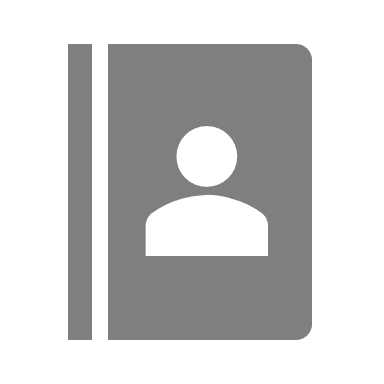 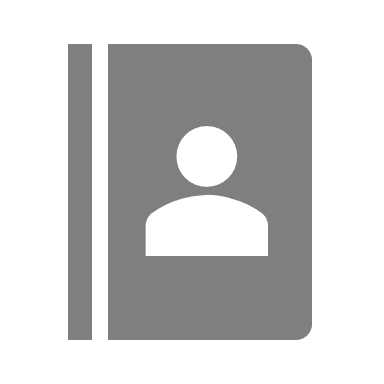 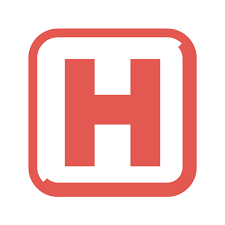 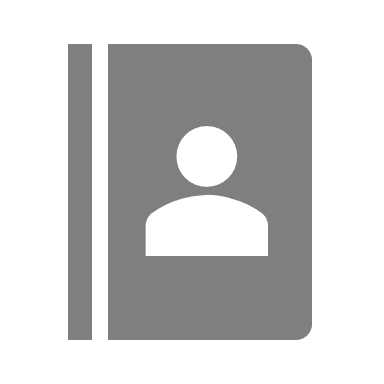 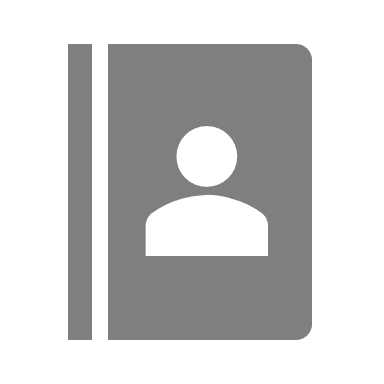 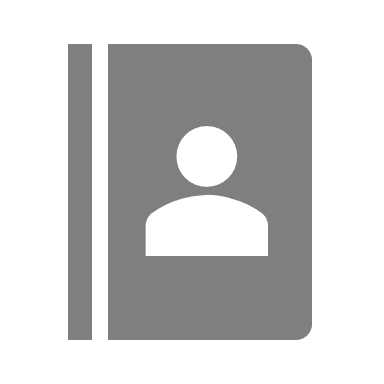 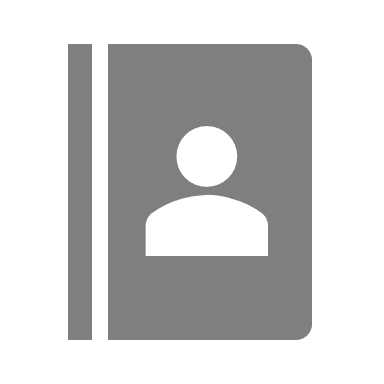 Paydaşlar birbirinden bağımsız değildir; kendi aralarında da etkileşim içindedirler.   Paydaşları daha iyi anlamak için  paydaşların kendi aralarındaki etkileşimlerini bir ağ üzerinde göstermek yararlı olacaktır.
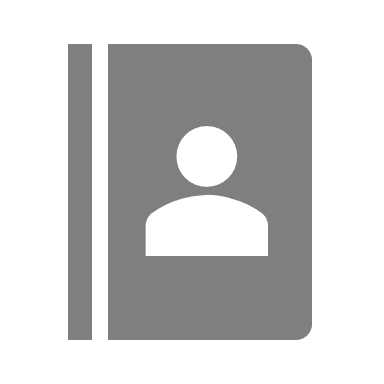 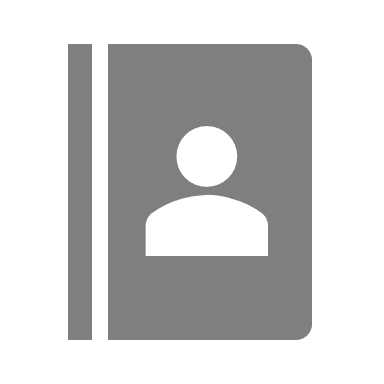 adım 2. paydaşların değerlendirilmesi
Paydaşların beklentileri nelerdir?
Paydaşların kuruma sağlayacağı potansiyel desteğin ve kurum için yaratacağı potansiyel tehdidin derecesi (düşük-yüksek) nedir?

Destek ve tehdit birbirinin zıttı iki uç nokta değildir; farklı kavramlardır.  Destek ve tehditler bir derecelendirme konusudur.

Bir paydaşın,
Potansiyel destek derecesi yüksek iken, potansiyel tehdit derecesi düşük olabilir. 
Potansiyel destek derecesi yüksek iken, potansiyel tehdit derecesi yüksek olabilir. 
Potansiyel destek derecesi düşük iken, potansiyel tehdit derecesi yüksek olabilir. 
Potansiyel destek derecesi de, potansiyel tehdit derecesi de düşük olabilir.
paydaşlarımız  ve beklentileri nelerdir?
12
paydaşların potansiyel destek ve tehdit düzeyinin kararlaştırılması
Bir paydaşın potansiyel destek ve tehdit düzeyinin kararlaştırmak için aşağıdaki koşullara bakılabilir.
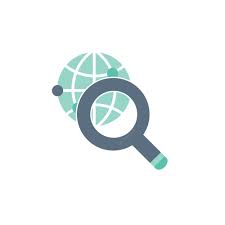 Bu soruları SGK açısından yanıtlayalım
örnek: paydaşların potansiyel destek ve tehdit düzeyi ile ilgili değerlendirmeler
adım 3. paydaşların potansiyel destek ve tehdit derecelerine göre sınıflandırılması
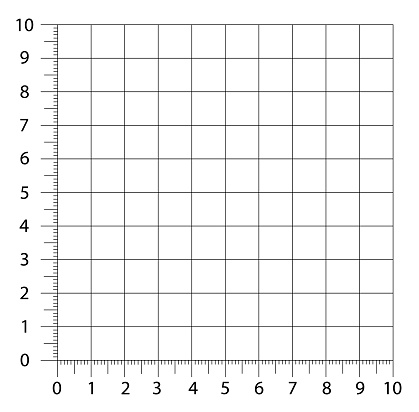 Paydaşları potansiyel destek ve potansiyel tehdit düzeyine göre sınıflandırmak için paydaş matrisi oluşturabiliriz.
Paydaşın Potansiyel Destek Düzeyi
Paydaşın Potansiyel Tehdit Düzeyi
paydaş matrisi (haritası)
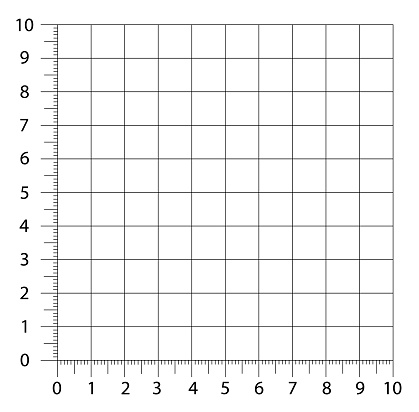 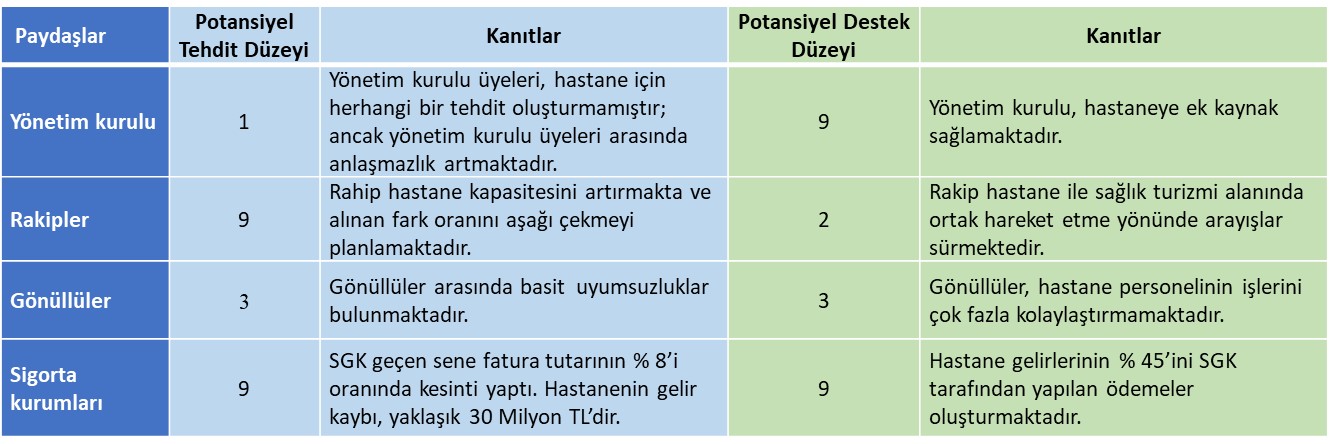 Yönetim Kurulu
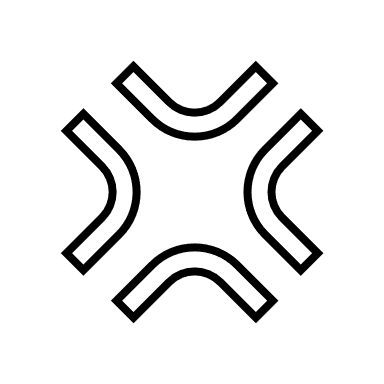 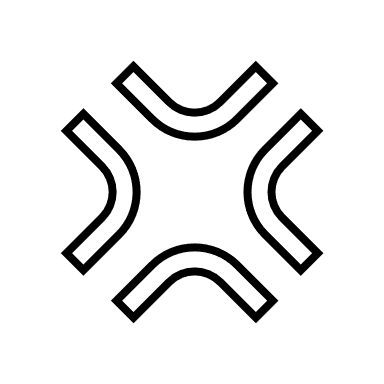 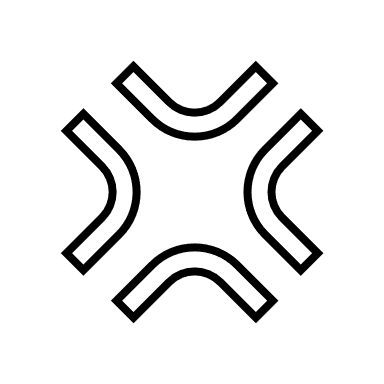 Gönüllüler
DESTEKLEYİCİ
PAYDAŞLAR
BIÇAK SIRTI
PAYDAŞLAR
Rakipler
Paydaşın Potansiyel Destek Düzeyi
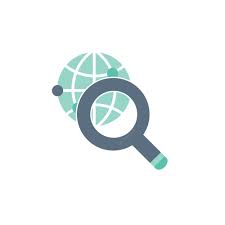 MARJİNAL
PAYDAŞLAR
ENGELLEYİCİ
PAYDAŞLAR
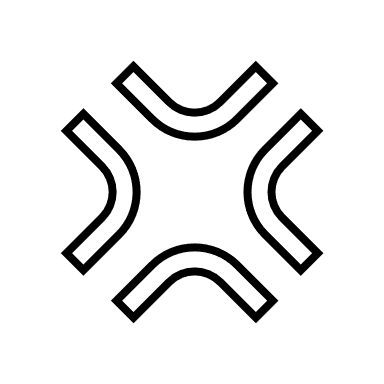 Paydaş türlerine örnekler veriniz?
Sigorta
Kurumu
Paydaşın Potansiyel Tehdit Düzeyi
adım 4. paydaşlara yönelik stratejiler geliştirme
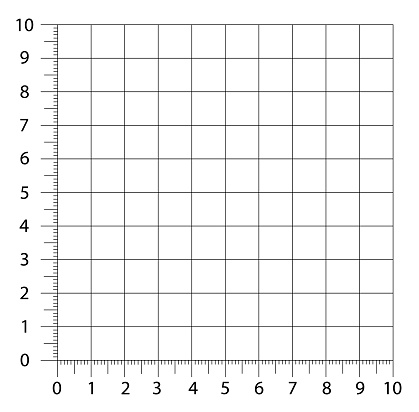 KATILIM
Paydaşları strateji geliştirme ve kararlaştırma süreçlerine aktif olarak katılmaya teşvik etmek.
İŞBİRLİĞİ STRATEJİSİ
KATILIM STRATEJİSİ
İŞBİRLİĞİ
Potansiyel tehdidini azaltmak ve aynı zamanda potansiyel destek düzeyini artırmak için bıçak sırtı paydaşla işbirliği yapmaya çalışmak.
destekleyici
paydaşlar
bıçak sırtı
paydaşlar
Paydaşın Potansiyel Destek Düzeyi
marjinal
paydaşlar
engelleyici
paydaşlar
İZLEME
Paydaşın potansiyel tehdidini ve potansiyel destek düzeyini izlemek (takip etmek).
İZLEME STRATEJİSİ
SAVUNMA STRATEJİSİ
SAVUNMA
Paydaşın potansiyel tehdidini önlemek veya azaltmak için savunmaya geçmek.  Rekabet en etkili savunma stratejisidir.
Paydaşın Potansiyel Tehdit Düzeyi
adım-5. stratejilerin uygulanması (taktikler)
9/16/2022
adım-5. stratejilerin uygulanmasından sorumlu kişiler
adım-6. sonuçların değerlendirilmesi
Paydaşlara yönelik uygulanan strateji ve taktiklerin ortaya çıkardığı sonuçlar nelerdir?
Bu sonuçlar tatmin edici mi?
Düzeltici  önlemler nelerdir?
kurumsal sosyal sorumluklar
Kurumsal sosyal sorumluluk, tüm paydaşların ve genel olarak toplumun beklentilerinin karşılanması yükümlülüğüdür
9/16/2022
kurumsal sosyal sorumluklar hiyerarşisi
Toplum refahının gözetilmesi ve toplam sağlığının  geliştirilmesine yönelik gönüllü faaliyetlerde bulunma
Gönüllülük
Hayırseverlik
Etik
Etik düşünme,  etik karar alma, etik davranma.
Kurumsal sosyal sorumluluklar
Hasta haklarının korunması,  mevzuata uygun  davranma, standartları karşılama.
Hukuki
Hizmet sunma, kaynakların verimli kullanılması, hissedarların kazançlarının maksimizasyonu, rekabet üstünlüğünün sağlanması
Ekonomik
kurumsal sosyal sorumluklar hiyerarşisi
sonuçlar
Sağlığın geliştirilmesi
Kurum imajı
Tanıtım
Gönüllülük
Hayırseverlik
Hizmetlere erişim
Sağlıklı çevre
Nitelikli personel bulma
İş tatmini
Personel motivasyonu
Etik
Üretkenlik
Kurumsal bağlılık
Hasta haklarının korunması
Hukuki
Ceza ve tazminatları önleme
Hasta sadakati
Karlılık
Ekonomik
Kaynak temini
Marka değeri
ideal kurumsal sosyal sorumluklar hiyerarşisi: etik yönetim anlayışı
Gönüllülük
Hayırseverlik
Gönüllülük
Hayırseverlik
Ekonomik
Etik
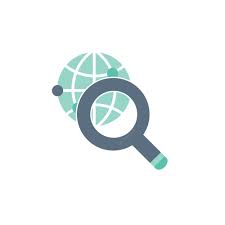 Hangi sıralama sağlık kurumları için uygundur?
Hukuki
Hukuki
Etik
Ekonomik
sağlık alanı ile ilgili sosyal sorumluluk proje konuları
Sağlığın geliştirilmesi: Sigara, alkol ve uyuşturucuyla mücadele, adölesan gebeliklerinin önlenmesi, anne sütünün özendirilmesi, cinsel yolla buluşan hastalıklarla mücadele, obezite ile mücadele, kronik hastalıklarla mücadele projeleri.
Kaza ve yaralanmaların önlenmesi: Emniyet kemeri kullanımının özendirilmesine, bebek koltuklarının kullanılmasının teşvik edilmesine, kadına yönelik veya aile içi şiddetin önlenmesine yönelik projeler. 
Çevrenin korunması: Tıbbi ve diğer atıkların yönetimine, doğanın ve doğal yaşamın korunmasına yönelik projeler.
Toplumun harekete geçirilmesi: Kan ve organ bağışının teşvik edilmesi, aşı karşıtlığının önlenmesine yönelik projeler.
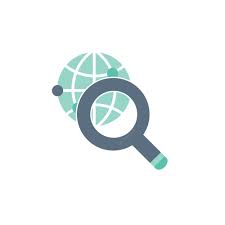 Hastanelerin web sitelerini ziyaret ederek uyguladıkları sosyal sorumluluk projelerini inceleyiniz.
özet ve bir sonraki konuya hazırlık
özet
Sağlık kurumunun işleyiş ve performansını etkileyen veya sağlık kurumunun işleyiş ve performansından etkilenen kişi, grup ve kurumlara paydaş adı verilir. 
Paydaşları sağlık kurumuna sağladığı destek ve tehdit düzeyine göre destekleyici paydaşlar, engelleyici paydaşlar, bıçak sırtı paydaşlar ve marjinal paydaşlar olarak dört ana gruba ayırmak mümkündür. 
Paydaşların potansiyel destek ve tehdit düzeylerine göre paydaşlara yönelik olarak, katılım, savunma, işbirliği ve izleme stratejilerini uygulamalıdır.  Paydaşlara yönelik stratejilerin amacı, paydaşların potansiyel destek düzeyini artırmak, tehdit düzeyini ise minimize etmektir.
Paydaşların beklentilerine yanıt verme sorumluluğuna kurumsal sosyal sorumluluklar olarak karşımıza çıkar. Kurumsal sosyal sorumluluklar, ekonomik, hukuki, etik ve gönüllü sorumluluklar olarak dört ana gruba ayrılır.
bir sonraki konunun amacı
Sağlık kurumları yöneticileri, strateji geliştirme ve kararlaştırma sürecinde kurulduğu bölge ve o bölgede yaşayan nüfusunun (paydaş) sağlık ihtiyaçlarına, hizmet kullanım dinamiklerini ve hizmet bölgesinin diğer özelliklerini de incelemelidir.   Bir sonraki derste hizmet bölgesi analizi ile ilgili konular incelenmektedir.
9/16/2022